Видатні вчені Стародавньої Греції
Фалес
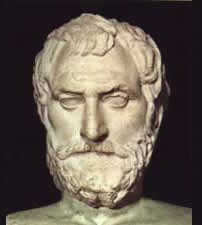 Перший грецький філософ, астроном і математик. Став фундатором стихійно-матеріалістичної школи філософії.
Анаксимандер
Дав перше формулювання збереження матерії
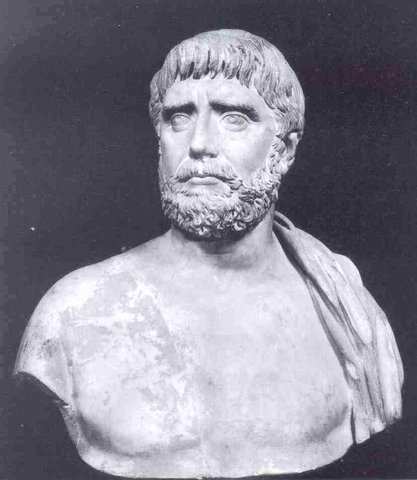 АнаксІмен
Згідно із його вченням все суще відбувається з першоматерії — повітря — і зворотно в неї повертається;
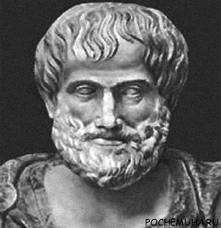 Демокріт
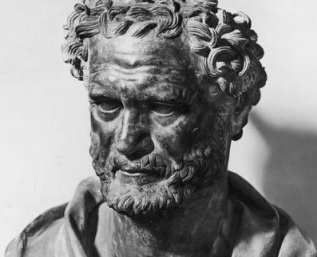 Відстоював атомістичну («атомос» — неподільний) концепцію будови світу.
Геракліт
Величезну роль відіграв у становленні діалектики.
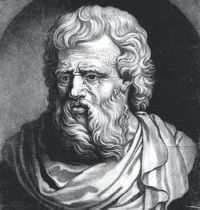 Сократ
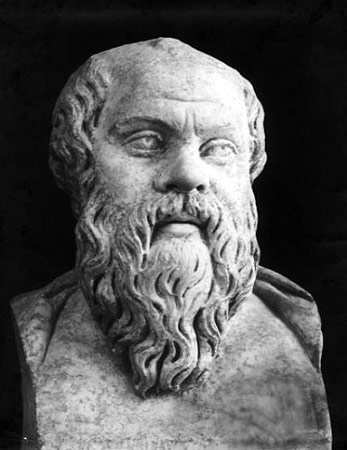 Відіграв велику роль у постановці і глибокій розробці соціально-етичних проблем.
Платон
Став основоположником філософської школи об’єктивного ідеалізму, одним з найбільших філософів всіх часів.
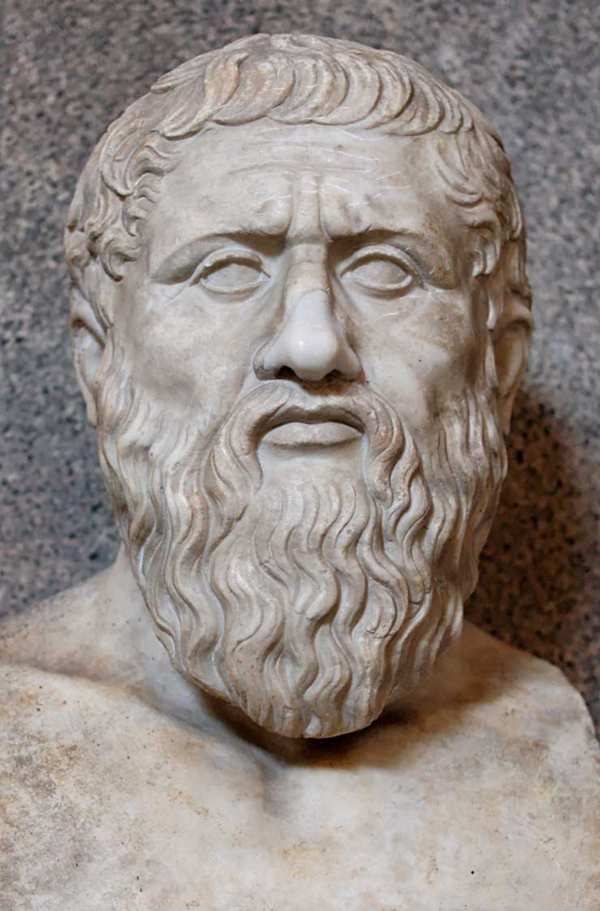 Арістотель
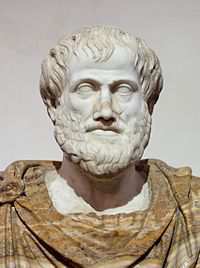 Найзнаменитіший з енциклопедичних розумів в історії людства, в своєму вченні спробував з’єднати сильні сторони поглядів Демокрита і Платона, здійснив величезний вплив на філософські напрями Середньовіччя і Нового часу.
Епікур
Філософія Епікура свою задачу вбачала у звільненні людини від страху перед смертю і долею, він заперечував втручання богів у життя природи і людини, доводив матеріальність душі.
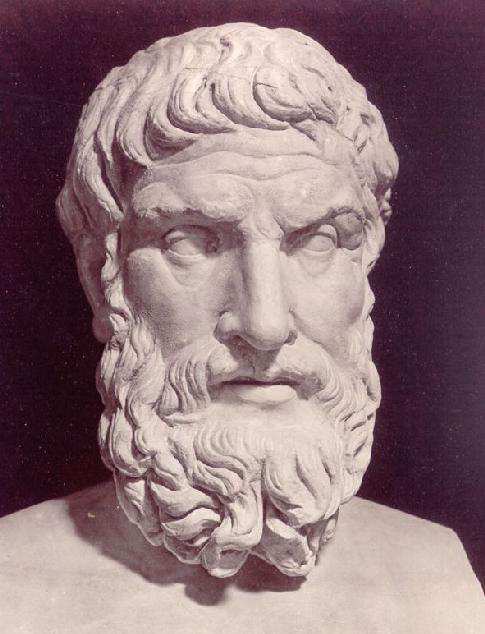 Геродот
Головна праця Геродота — «Історія», яка присвячена найважливішій політичній події грецької історії — греко-персидським війнам. Саме Геродот дає перший в антична античній літературі системний опис життя і побуту скіфів.
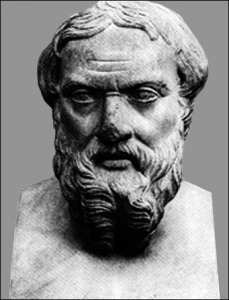 гіпократ
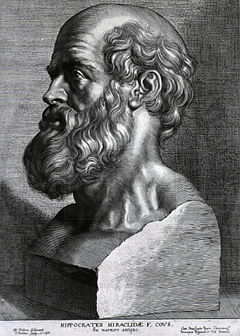 Його міркування про причини хвороб, про чотири темпераменти, про роль прогнозу при лікуванні, про морально-етичні вимоги до лікаря здійснили великий вплив на подальший розвиток медицини. Клятва Гіппократа і сьогодні є моральним кодексом лікарів всього світу.
Евклід
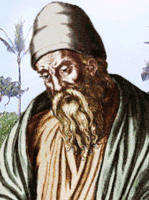 Вклав основу геометрії
Архімед
Відкриття одного з основних законів гідростатики, початок числення нескінченно великих і малих величин, ряд важливих технічних винаходів.
Діонісій Фракійський
Створив першу граматику.
Розвиток Астрономії
Селевк Вавілонський намагався обґрунтувати положення, що Земля і планети обертаються навколо Сонця по кругових орбітах. 
Дикеарх склав карту світу. 
Ератосфен з Кірени обчислив довжину екватора Землі, отримавши результат, близький до правильного (при цьому вчений виходив із гіпотези про кулясту форму Землі).
РОЗВИТОК АНАТОМІЇ
Герофіл Халкедонський виявив нерви і встановив їх зв’язок із мозком, він же висловив припущення, що з мозком пов’язані розумові здібності людини. Ерасистрат вивчав анатомію серця.